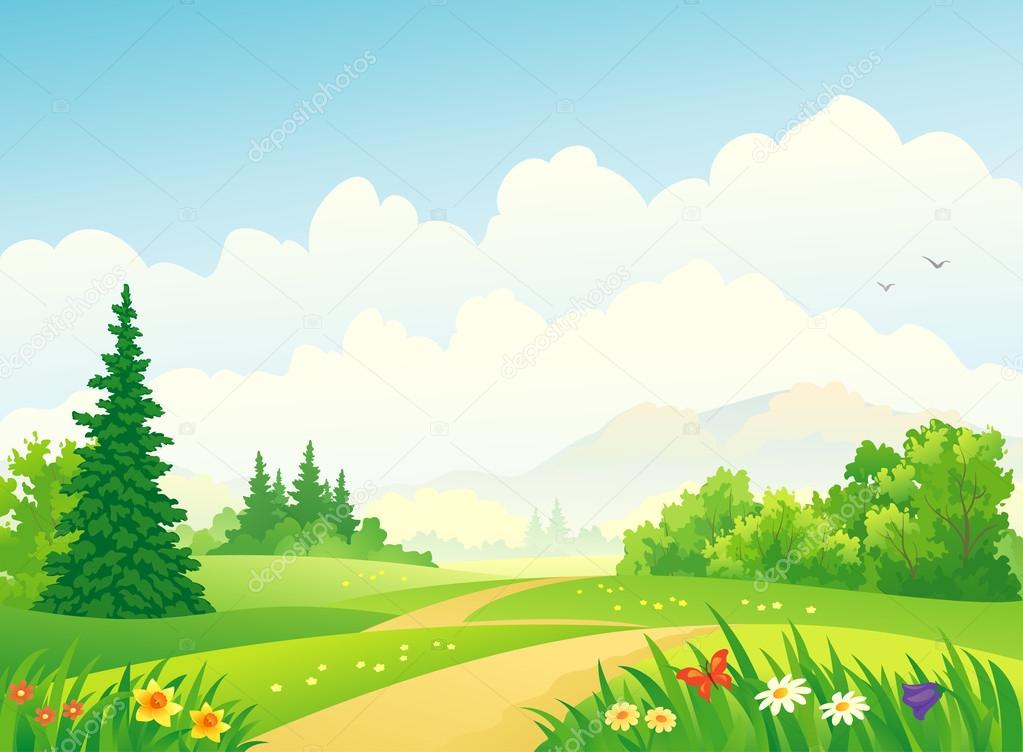 UBND QUẬN LONG BIÊNTRƯỜNG MN ĐÔ THỊ VIỆT HƯNG




Hoạt động 
Làm Quen Văn Học
Bài thơ: Bé không khóc nữa
Lứa tuổi: MGB 3-4 tuổi
Giáo viên: Hoa Tường Vân
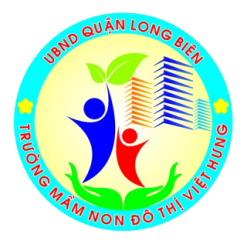 NĂM HỌC 2018-2019
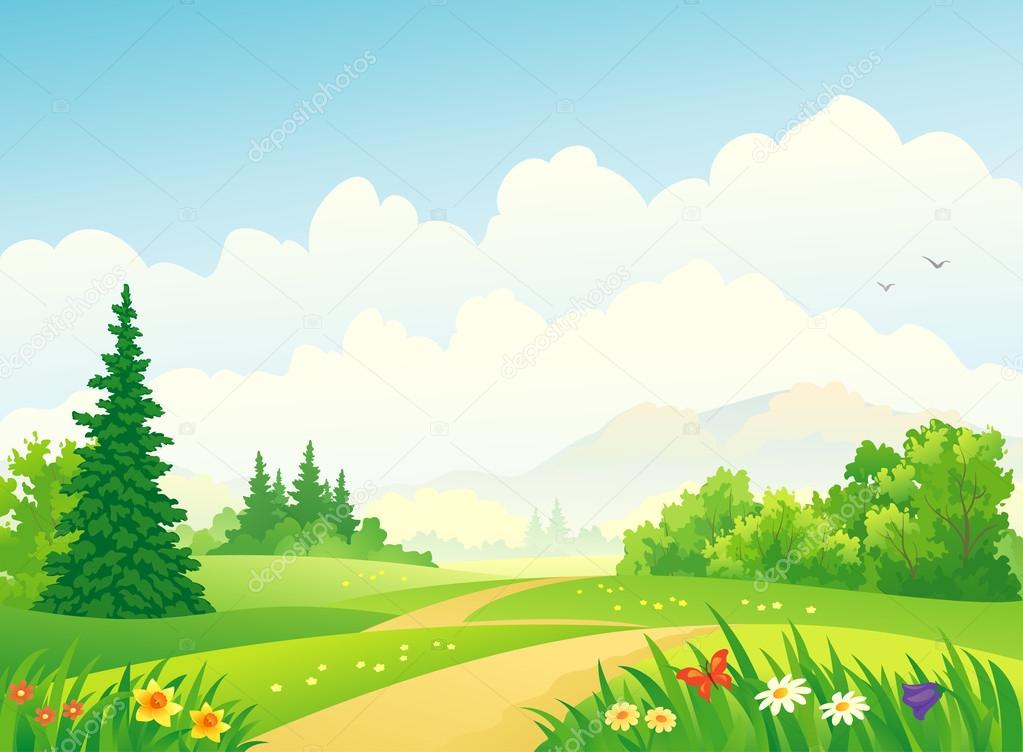 Bài hát: 
Trường chúng cháu là trường mầm non
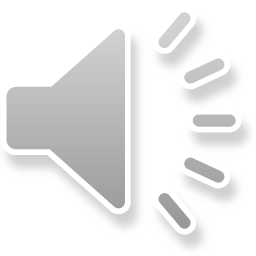 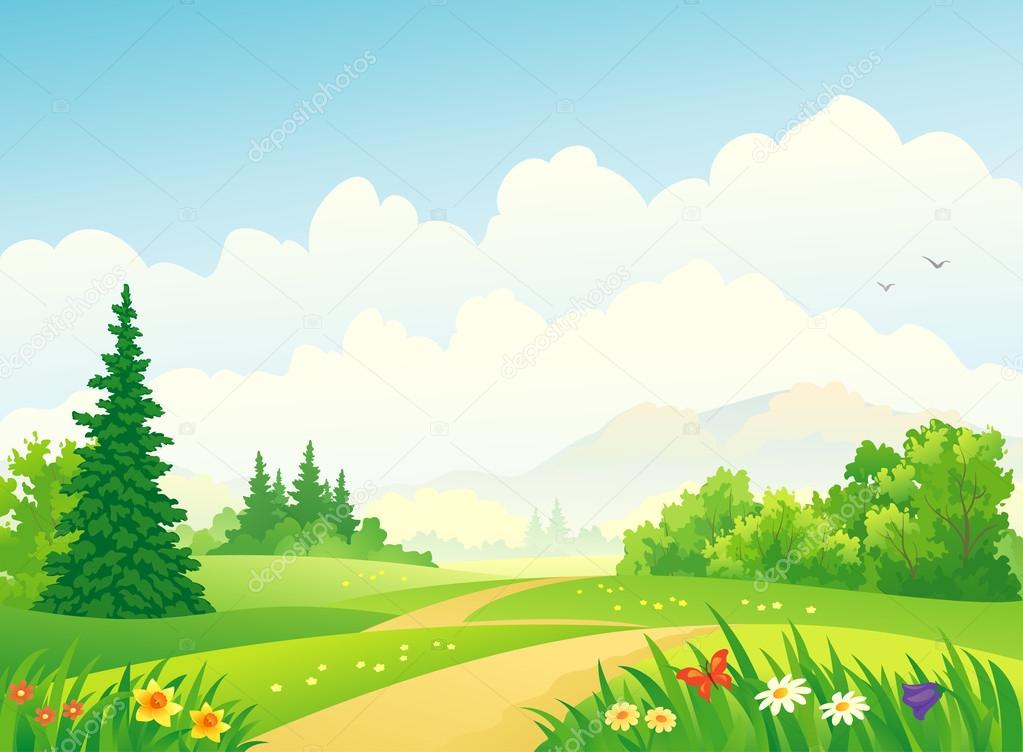 Bài Thơ: 
Bé không khóc nữa
Bé vào đến cửa
Thấy thật ngỡ ngàng
Chẳng có ai quen
Tòan là bạn lạ.
Quay đầu nhìn mẹ
Bé òa khóc luôn
Tiếng mẹ dịu êm:
Con ngoan học nhé!
Lời cô nhè nhẹ
Tay cô dịu dàng
Ôm bé vào lòng
Giống như tay mẹ.
Xung quanh các bạn
Múa hát vui cười
Mắt bé nhìn cô
Mỉm cười không khóc.
( Tác giả: Minh Tâm)
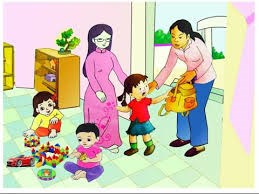 BÉ KHÔNG KHÓC NỮA ( MINH TÂM)
Bé vào đến cửa
Thấy thật ngỡ ngàng
Chẳng có ai quen
Tòan là bạn lạ.
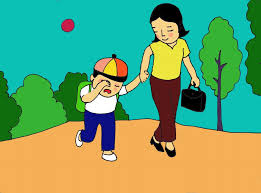 Quay đầu nhìn mẹ
Bé òa khóc luôn
Tiếng mẹ dịu êm:
Con ngoan học nhé!
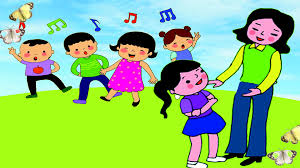 Lời cô nhè nhẹ
Tay cô dịu dàng
Ôm bé vào lòng
Giống như tay mẹ.
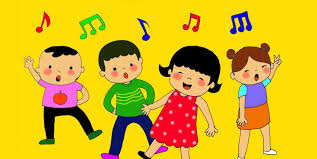 Xung quanh các bạn
Múa hát vui cười
Mắt bé nhìn cô
Mỉm cười không khóc.
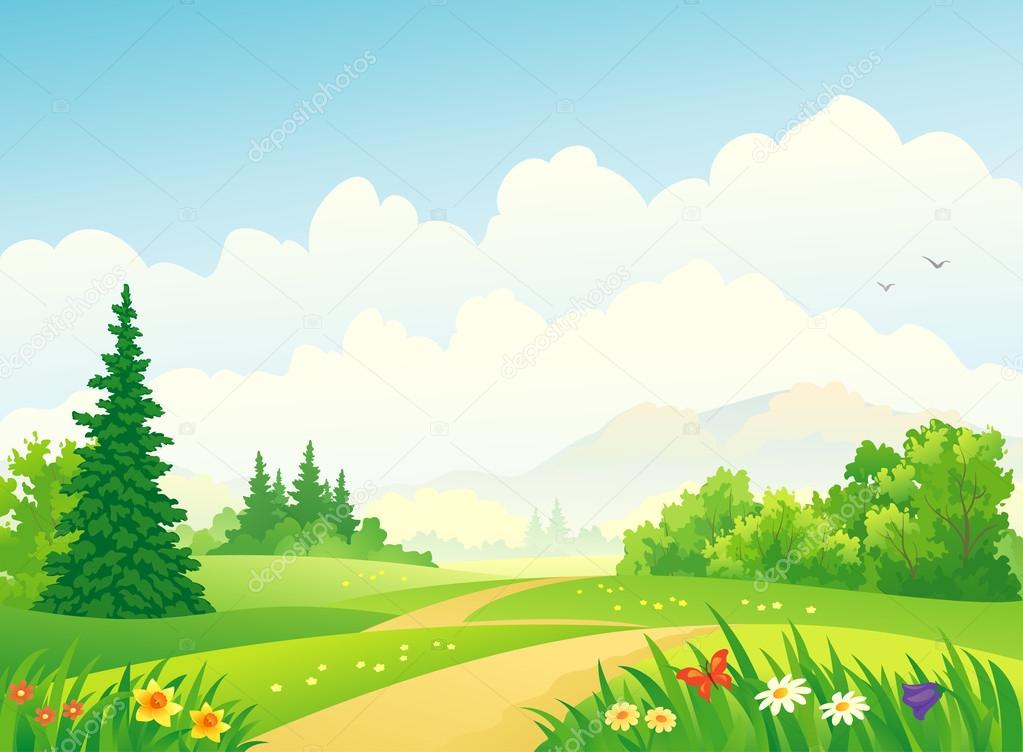 Trò chơi: 
Lộn Cầu vồng